Fig. 3 Distribution of atherosclerosis (AS 2/3) according to cardiovascular risk and renal function. *P < ...
Nephrol Dial Transplant, Volume 25, Issue 9, September 2010, Pages 3017–3025, https://doi.org/10.1093/ndt/gfq109
The content of this slide may be subject to copyright: please see the slide notes for details.
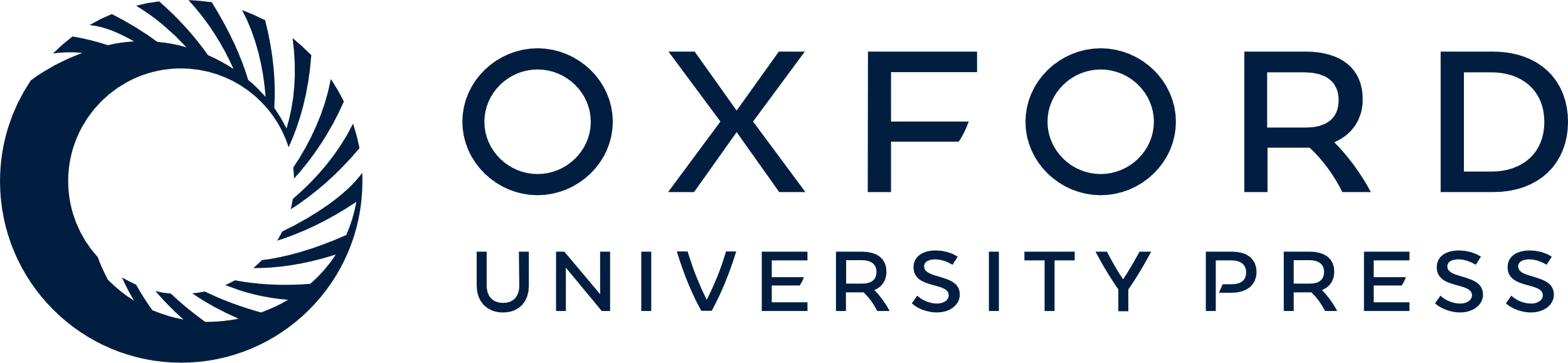 [Speaker Notes: Fig. 3 Distribution of atherosclerosis (AS 2/3) according to cardiovascular risk and renal function. *P < 0.05 (CKD Stages I–III when compared to CKD/VD and CKD Stages IV–V); **P < 0.001 when comparing control vs CKD groups.


Unless provided in the caption above, the following copyright applies to the content of this slide: © Oxford University Press 2010]